Классный час на тему: Латинский алфавит – язык науки и образования XXI века
Президент Н.А.Назарбаев объявил, что казахский язык будет переведен на латиницу. Переход Казахстана на латинский алфавит может произойти уже с 2025 года.
Казахский алфавит
Русский 
алфавит
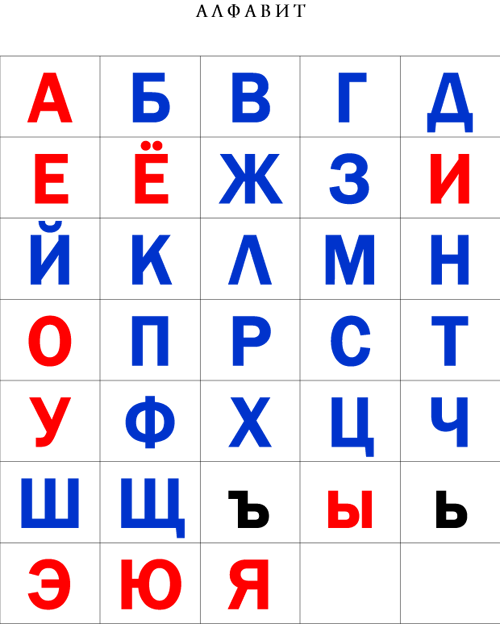 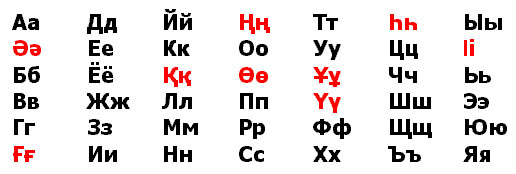 Второй вариант   перехода казахского алфавита на латиницу.
Английский язык
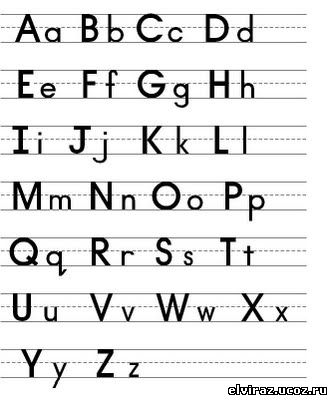 Вставить в пословицу пропущенное слово и перевести его на казахский язык
а) «... говорит в глаза, а недруг за глаза» 
б) «Кашу ... не испортишь» 
в) «Без труда не вынешь ... из пруда»
г) «... рубят, щепки летят»
(друг, дос)
(маслом, май)
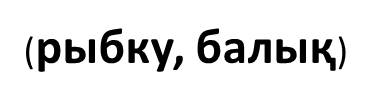 (лес, oрман)
Пословицы о языке
Язык — весы ума. (Узбек.)
Язык — ключ к сердцу. (Азерб.)
Язык — переводчик сердца. (Араб.)
Знание языка открывает путь к сердцу. (Азерб.)
Знание ста языков — что сто умов. (Осетин.)
Язык поможет найти правильный путь. (Вьетн.)
Язык человека может принести ему и славу и позор. (Груз.)
Язык-это мостик к общению и пониманию. Знайте свой язык, изучайте другие, говорите на разных языках!
Спасибо за внимание!